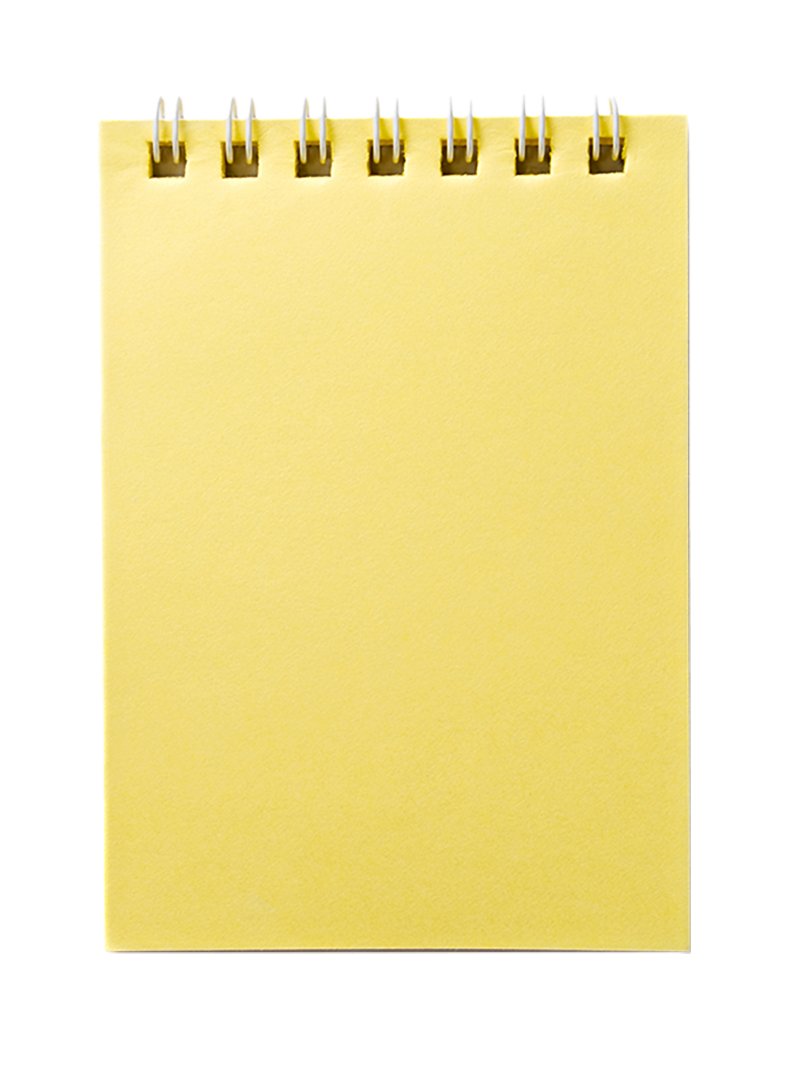 https://www.shutterstock.com/image-photo/notepad-isolated-on-white-background-49788103
Ruler previously accessed.
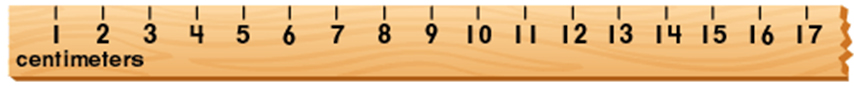 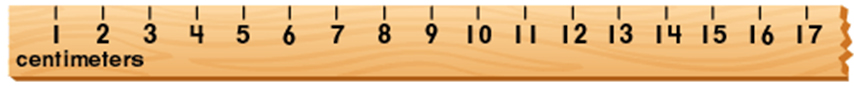 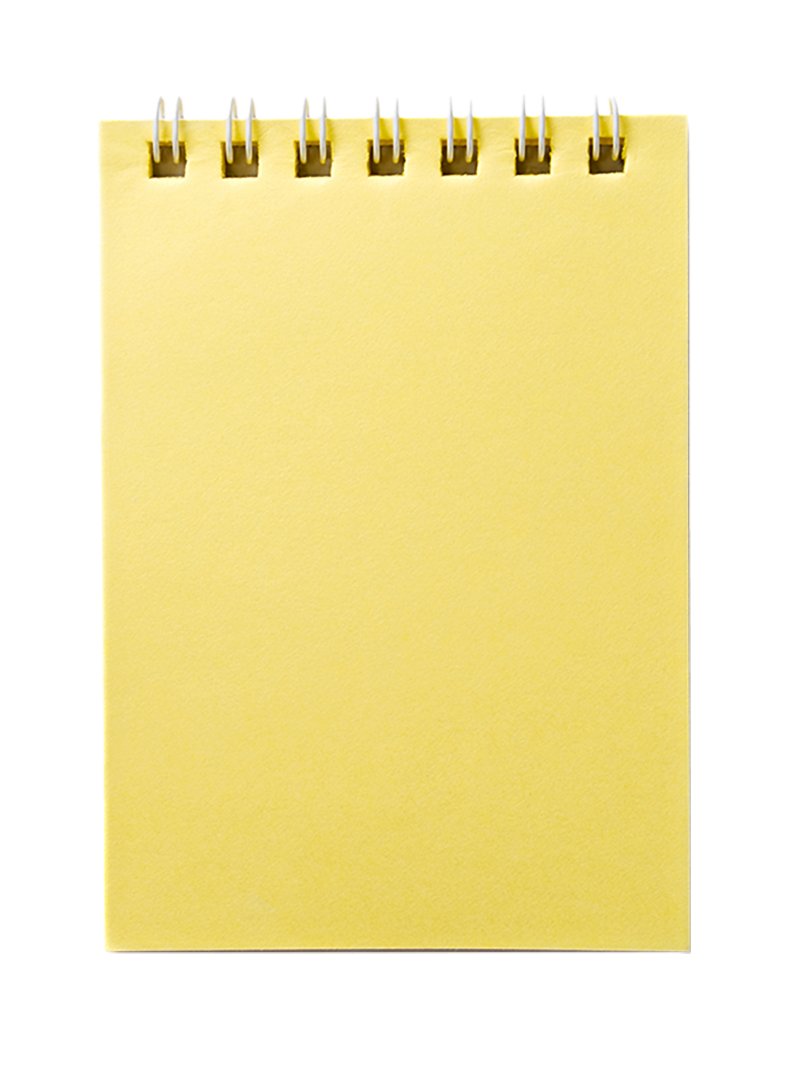 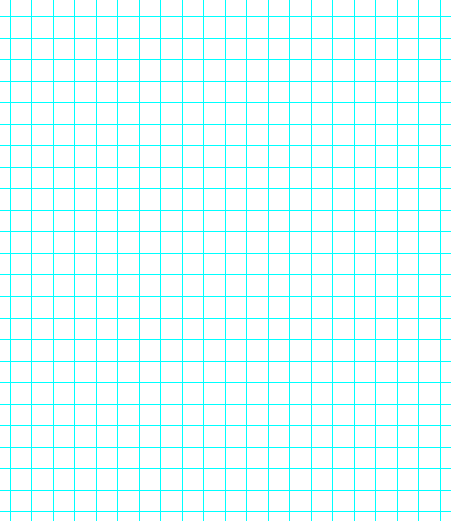 https://www.shutterstock.com/image-photo/notepad-isolated-on-white-background-49788103
Ruler previously accessed.
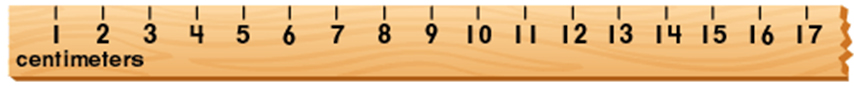 10cm
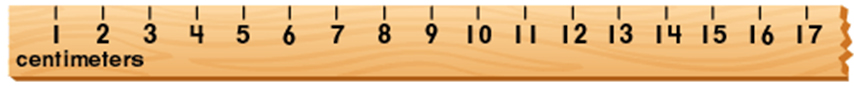 14cm